2021.05.20
启示录纵览（7） 启 7-11章十四万四千人和七号角The 144,000 and the 7 Shofars the Revelation book survey (7)     chapters 7-11
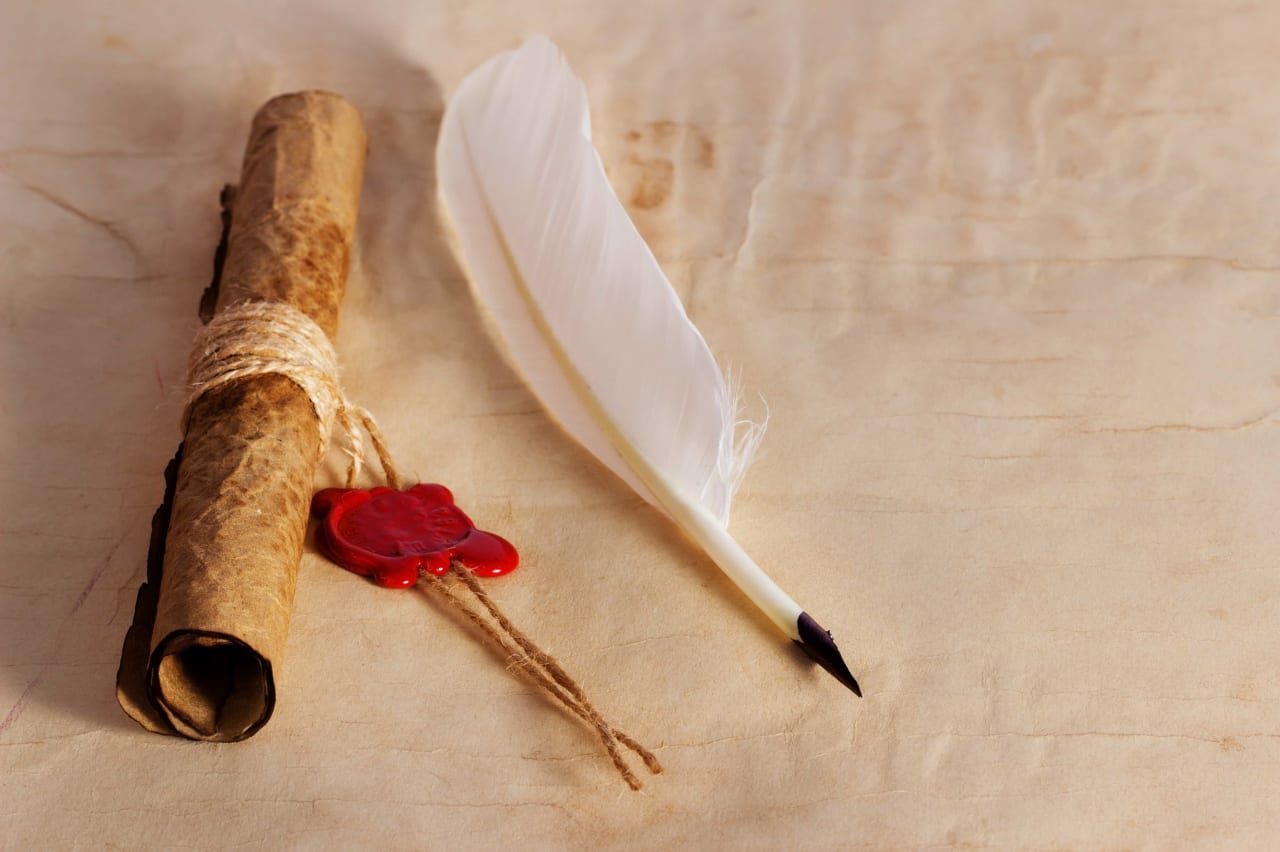 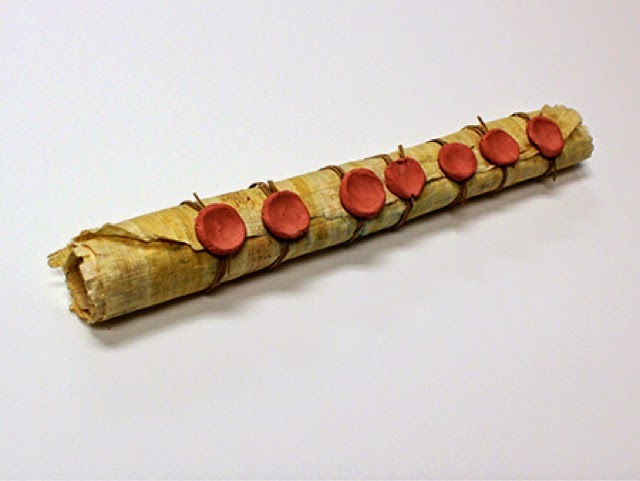 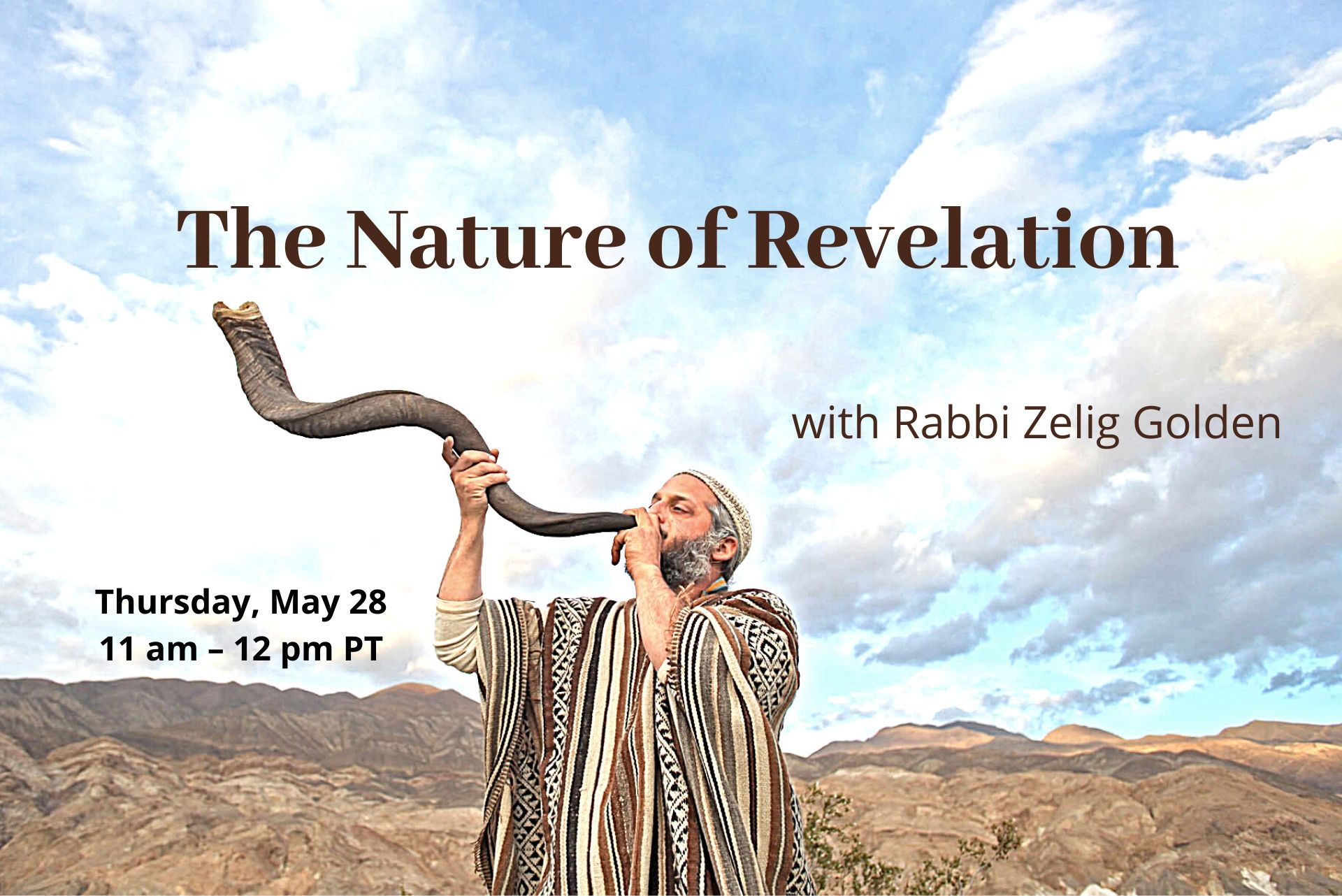 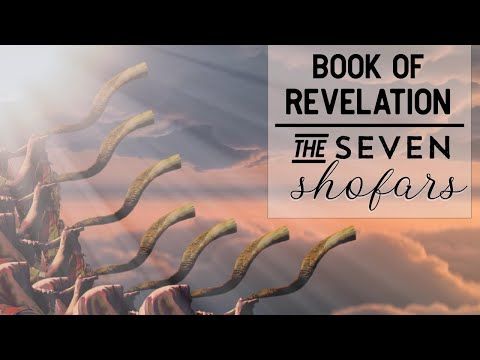 启示录  6:1-8  Revelation 6:1-8
1 羔羊揭开七印中的第一个印时，我观看，听见四活物之一雷轰似的一声：“你来呀！”2 我一看，啊，一匹白马！骑马的拿着弓，受赐了花冠，是个征服者，他一出师，即胜而又胜。
     3 接着，揭开第二个印时，我听见第二个活物说：“来呀！”4 一匹火红的马应声而出！骑马的已经领命，要从大地夺走太平，叫人们互相残杀；他受赐了一把大刀。
     5 揭开第三个印时，我听见第三个活物说：“来呀！”我一看，啊，一匹黑马！骑马的手里拿着一架天平。6 我听见四活物中间仿佛有个话音，说：“小麦，一升一个银币，大麦，三升一个银币，但橄榄油和酒不可糟蹋。”
     7 揭开第四个印时，我听见第四个活物的话音：“来呀！”8 我一看，啊，一匹青灰苍白的马！骑马的名字叫“死”，阴间紧随他后面。骑马的受赐了权柄，要用刀剑饥荒瘟疫，再 加野兽，去杀害大地的四分之一（的人）。
启示录  6:9-17  Revelation 6:9-17
9 揭开第五个印时，我望见祭坛底下一个个为了神的圣言，并为了作见证，而遭屠杀的人！10 他们高喊：“还要多久，圣洁真实的主子啊，你迟迟不审判大地的居民，不替我们的血申冤？”11 只见他们每人获赐一件洁白的长袍，但被告知还须安息片时，直至那些与他们同作奴仆的兄弟，跟自己一样也将遭到杀戮，而达致成全为止。
 12 我还望见，当他揭开第六个印时，啊，发生了大地震！太阳昏黑，仿佛粗糙的黑毛布，月亮血红，13 天上的星星坠地，好像还没成熟的无花果被一阵狂风刮落。14 穹苍突然不见了，仿如书卷捲起，迫使群山海岛都移走别处。15 世上的君王、群臣将军财主壮士、所有奴隶和自由人，都藏进山洞岩穴，16 向山和岩石说：“压在我们身上，把我们埋了吧，让我们躲避坐宝座者的圣容和羔羊的愤怒！17 因为他们烈怒的大日子到了，谁还能站得住？”
第六印  属“把末后的事情提前说”内容把末后（耶稣将近降临）才发生的事提前述说The 6th seal:  content is proleptic
马太福音 24:3-14  Matthew  24: 3 -14
3 上得橄榄山，坐定，门徒前来悄悄问他：“请告诉我们，什么时候会有这些事？你的到来和这世代的终结，会有什么样的预兆？”
  4 耶稣答：“你们要小心，不要受人诱骗。5 因为会有许多人来冒我的名，口称‘我是基督’，且会骗倒许多人。6 你们还会听到打仗和打仗的谣传，但是切勿惊惶，因为那是必定要发生的，结局还未到。7 当族与族相争，国与国互斗，到处是饥荒和地震，8 这一切，只是分娩之痛的开始。”
   9“那时，你们要被交出去受刑、处死，为了我的名，要被万族所仇视。10 那时，许多人会跌倒，互相出卖，彼此结仇。11 还有许多假先知起来，诱骗许多人。12 而随着不法日益猖獗，人们的爱心就冷了。13 但那坚忍到底的，终将得救。14 而且，这天国的福音要向天下宣告，向万族作证，之后，结局才会来到。”
马太福音 24:15-28  Matthew  24: 15 -28
15“所以，当你们看见但以理先知所说的，那造成毁灭、致使荒凉的可憎之物站在圣地——读者须明白，16 那时，犹大居民就要逃到山中；17 在房顶上的不要下来，不要进屋里拿东西；18 在田野间的，他别想回家取外袍。19 凡怀孕哺乳却碰上那些日子的人，有祸了！20 祈祷吧，但愿不在冬天发生，也不在安息日！21 因为那一段日子，将是一场自创世到现在、空前绝后的大灾难。22 那段日子若不缩短，没有一个人可以存活；但为了被拣选的人，那段日子必会缩短。”
23“那时，若有人告诉你们‘看，基督在这里！’或说‘在那里！’千万不要信他。24因为会有假基督假先知起来，大显神迹奇事，只要可能，他们连被选中的人也会诱骗。25 你们听着，我事先警告你们了。26 同样，若有人告诉你们‘看，他在荒野里！’千万别出去。或者‘看，他在房间里！’也不要信他。27 因为，就像闪电怎样自东方打下，直亮透西方，人子的到来也是怎样。28 死尸在哪里，哪里秃鹰聚集。”
马太福音 24:29-31  Matthew  24: 29-31
29“紧接着，那一段灾难的日子过后，太阳昏暗，月亮无光，星星从天空坠下，诸天万象震动！ 
    30 然后，天空就会显现人子的征兆，那时，世上万族都要捶胸痛哭，要望见人子带着能力与大荣耀，驾着云朵降临。31 他将派出天使，吹响嘹亮的号音，从四方的风，从天的一边到另一边，招聚他拣选的人。”
耶稣降临预兆    马太 24章    原本叙述先后次序
许多人来冒耶稣的名自称是基督，骗倒许多人。 （4-5）
会听到打仗和打仗的谣传，族与族相争，国与国互斗，到处是饥荒和地震。（6-8）
为了耶稣的名，门徒要被仇视，被交出去受刑、处死。许多人会跌倒，互相出卖，彼此结仇。不法日益猖獗，人们的爱心就冷了。但那坚忍到底的，终将得救。 （9-13）
这天国的福音要向天下宣告，向万族作证，之后，结局才会来到。 （14）
当看见那造成毁灭、致使荒凉的可憎之物（即那不法的人）站在圣地时，犹大居民就要逃到山中。那一段日子将是一场空前绝后的大灾难。（15-16, 21-22）
会有假基督假先知起来，大显神迹奇事，他们连被选中的人也会诱骗。 （23-24）
那大灾难过后，太阳会昏暗，月亮无光，星星从天空坠下，诸天万象震动！（29）
世上万族要望见耶稣驾着云朵降临。他将派出天使，吹响嘹亮的号音，从天的一边到另一边，招聚他拣选的人。（30-31）
启示录  7:1-8  Revelation 7:1-8
1 这事以后，我看见四位天使立于大地的四角，握住四方的风，不让风吹在陆地海洋和树木上。2 接着，又见另一位天使，从日出之处上来，拿着永生神的印，向那有权伤害陆地海洋的四位天使高喊：3“等一等，不要伤害陆地海洋和树木，让我们先在我们神的奴仆额上盖上印记。” 
        4 我听见盖印的人数，共十四万四千，皆属以色列子孙各支族：
5 犹大支族，盖印的有一万二千；流便支族，一万二千；迦得支族，一万二千；6 亚设支族，一万二千；拿弗他利支族，一万二千；玛拿西支族，一万二千；7 西缅支族，一万二千；利未支族，一万二千；以萨迦支族，一万二千；8 西布伦支族，一万二千；约瑟支族，一万二千；便雅悯支族，一万二千，皆盖了印。
启示录  7:9-17  Revelation 7:9-17
9 此后，我观看，见极大的一群人，无人能数得过来，来自万国万民万族万语，一起立于宝座和羔羊前面，身穿白长袍，手持海枣枝，10 齐声高呼：“救恩属于坐宝座的神，也属于羔羊！”
   11 全体天使，围着宝座长老和四活物，俯伏在宝座前，敬拜神，12 说：“阿门！愿颂赞、荣耀、智慧、感恩、尊崇、大能和力量永归我们的神，直到永永远远。阿门！”
  13 有一位长老问我：“这些穿白长袍的是谁？来自何方？”14 我答：“这您知道。”他便解释：“这些都是从大磨难中出来的。他们洗净了的长袍，是用羔羊的血漂白的。15 故此才来到神的宝座面前，在圣所内日夜侍奉他；而那坐宝座的，也必用帐篷复庇他们。16从此再不会饥渴，再不会被太阳热风晒伤，17 因为那宝座正中的羔羊必放牧他们，领他们去到生命的水泉，眼泪，由神来擦干。”
启示录  8:1-6  Revelation 8:1-6
1 当羔羊揭开第七个印时，天上静默了，约有半小时。2 然后，我看见那七位站在神面前的天使，有七枝号角赐给他们。3 另外有一位天使拿着金香炉过来，立于（香）坛前，有大把熏香给了他，好与所有圣徒的祈祷一同献上宝座前的金（香）坛。4 于是圣徒的祈祷随着熏香的烟，从天使手中，缕缕上升至神面前。5 随即，那天使拿起香炉，盛满（香）坛的火，朝大地掷去；顿时有雷霆巨响、闪电和地震。6 那七位拿着号角的天使，准备吹号了！
启示录  8:7-13  Revelation 8:7-13
7 第一位号声一响，有冰雹和火掺着血投下大地，焚毁了陆地的三分之一，树木的三分之一，连所有青草也烧尽。
    8 第二位天使号声一响，见仿佛大山着火，被抛进海里，海洋的三分之一化为血（水），9 海里受造的生灵死去三分之一，船只也毁了三分之一。
   10 第三位天使号声一响，天上坠落一颗巨星，看似火把一样，砸到江河的三分之一和众水的泉源。11 那星名叫苦艾，三分之一的水变成苦艾，无数的人因喝了苦水而丧命。         
   12 第四位天使号声一响，日月星辰的三分之一被打碎，它们一下就暗掉三分之一，白昼的三分之一没有光，黑夜也一样。      
   13 我还看见，又听到，一只鹰在中天飞翔，高喊：“祸啊，祸啊，祸啊大地的居民，因为另外三位天使即将把号角吹响！”